MÓDULO 23:TECNOLOGÍAS EMERGENTES PARA LA ADMINISTRACIÓN Y GESTIÓN
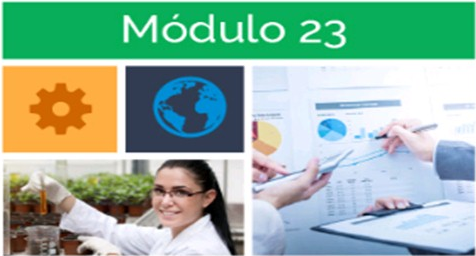 ACTIVIDAD INTEGRADORA
“FASE 5: Control. Diagrama de Gantt para la gestión del proyecto”
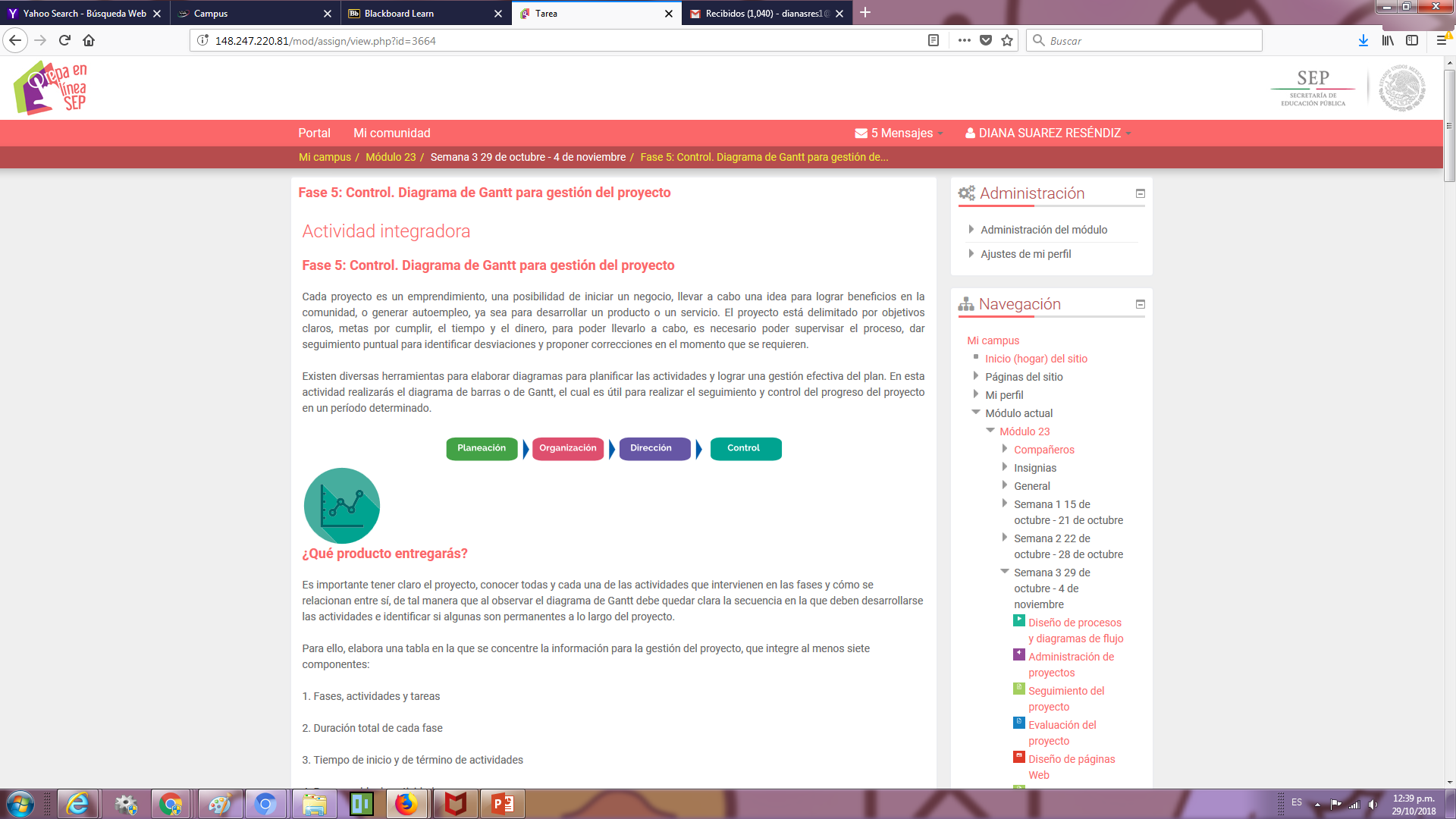 FACILITADOR: LUIS RAMOS SANDOVAL
GRUPO: M23C1G8-003
NOMBRE: DIANA  SUÁREZ RESÉNDIZ
Módulo 23     Semana 3
Introducción
La importancia de abordar la situación.
La drogadicción es una enfermedad que consiste en la dependencia de sustancias que afectan el sistema nervioso central y las funciones cerebrales, produciendo alteraciones en el comportamiento, la percepción, el juicio y las emociones. Los efectos de las drogas son diversos, dependiendo del tipo de droga y la cantidad o frecuencia con la que se consume.
El consumo de drogas aumento 47 % en los últimos 7 años entre la población de 12 a 65 años de edad.
El consumo de 12 a 17 aumento 125% y el de mujeres 222 %.
Considerando lo anterior se refleja que el problema debe dársele atención por la sociedad, ya que los porcentajes han aumentado considerablemente
Módulo 23     Semana 3
Módulo 23     Semana 3
Módulo 23     Semana 3
Módulo 23     Semana 3
Módulo 23     Semana 3